每周日至周四 19:30-20:15 火爆开讲
.
经传多赢
短线突击营
经传多赢
短线突击营
2025.4.17
课程日期
罗雪奎
主讲老师
A1120616080001
执业编号
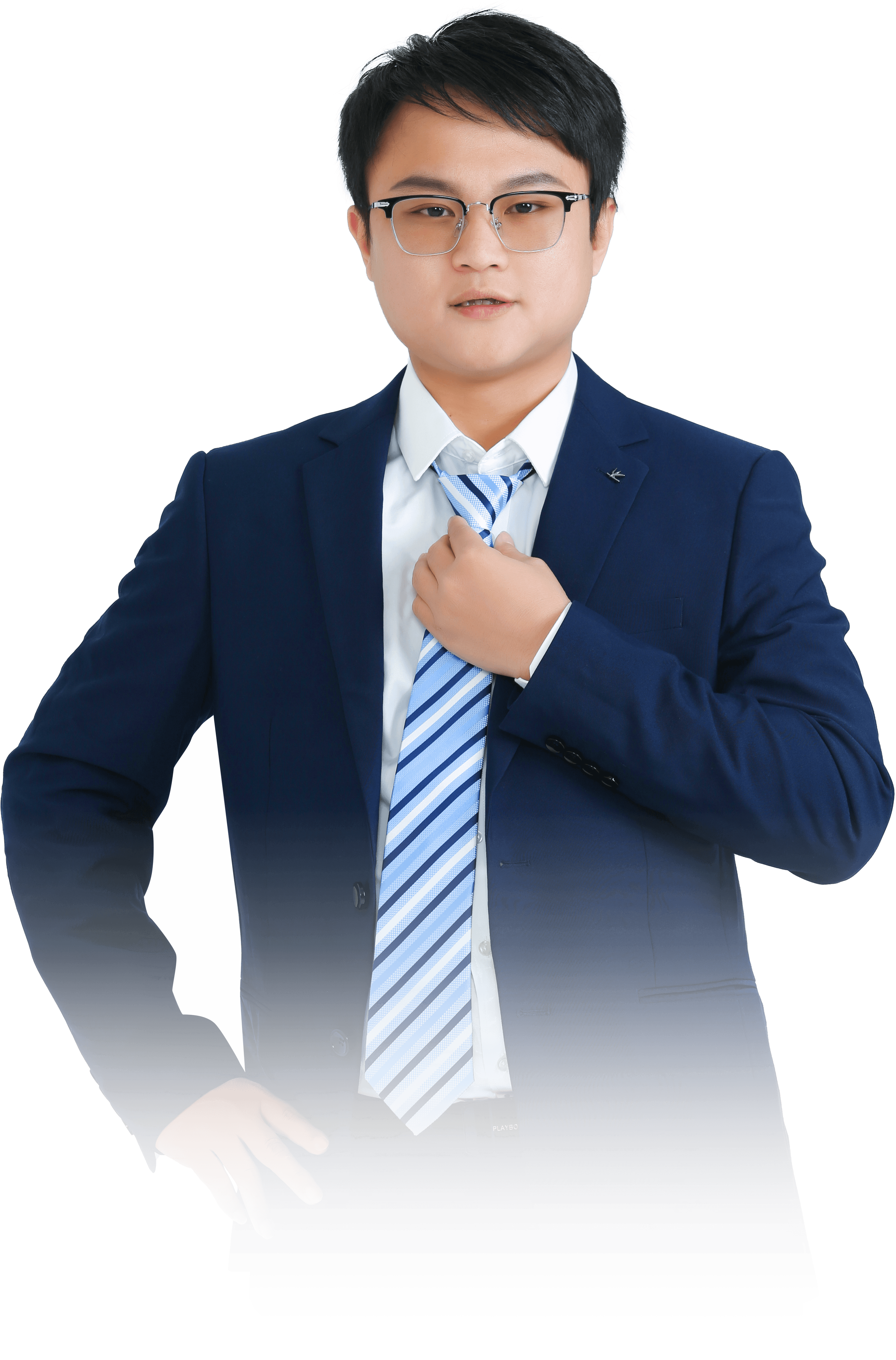 缩量震荡
构筑双底形态
中国·广州
PART 01
大  盘
本节课内容大纲
1.题材类超跌反弹后死叉进入波段回档
2.成熟期行业持续走强，银行创新高拉指数
3.热点博弈注意去弱留强（农业、消费等）
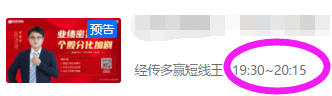 股票的不同阶段
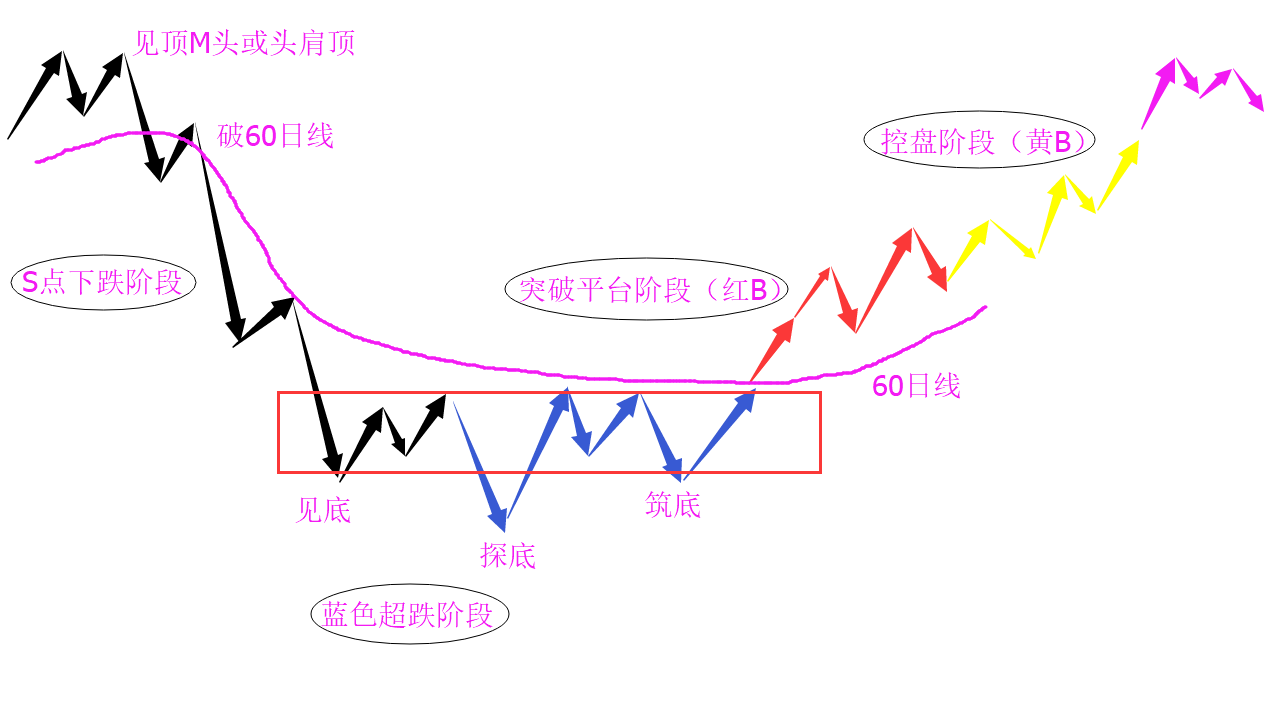 抄底系列：
1.海底养鱼
2.受伤主力

突破系列：
3.超级买入
4.黄金三角
5.彩虹战法
6.复制涨停

强者恒强系列：
7.老鸭头
8.SB战法

逃顶系列：
9.磨顶三部曲
☆
☆
1.大盘：熊线下移分化
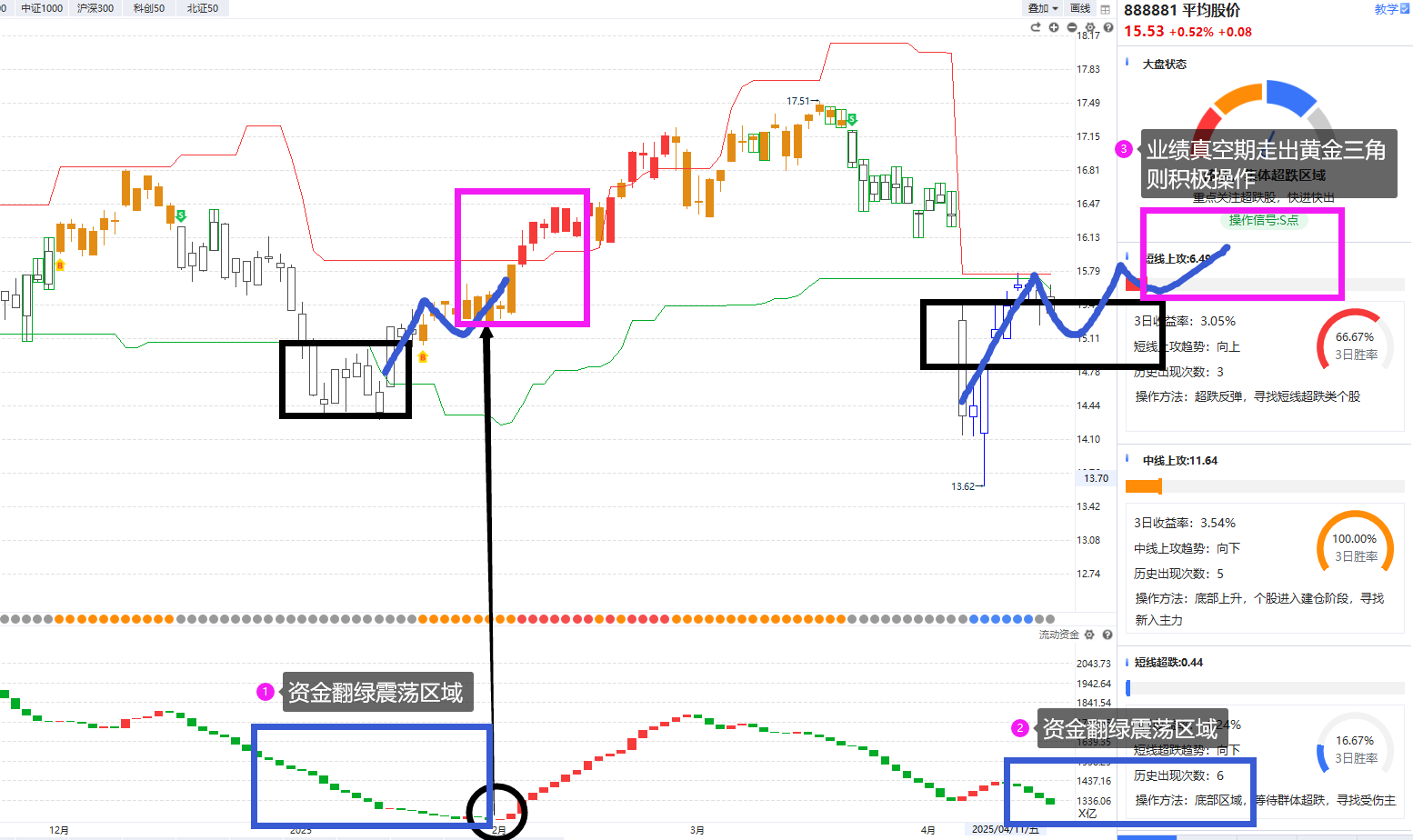 2.缺量背景下的脉冲回落
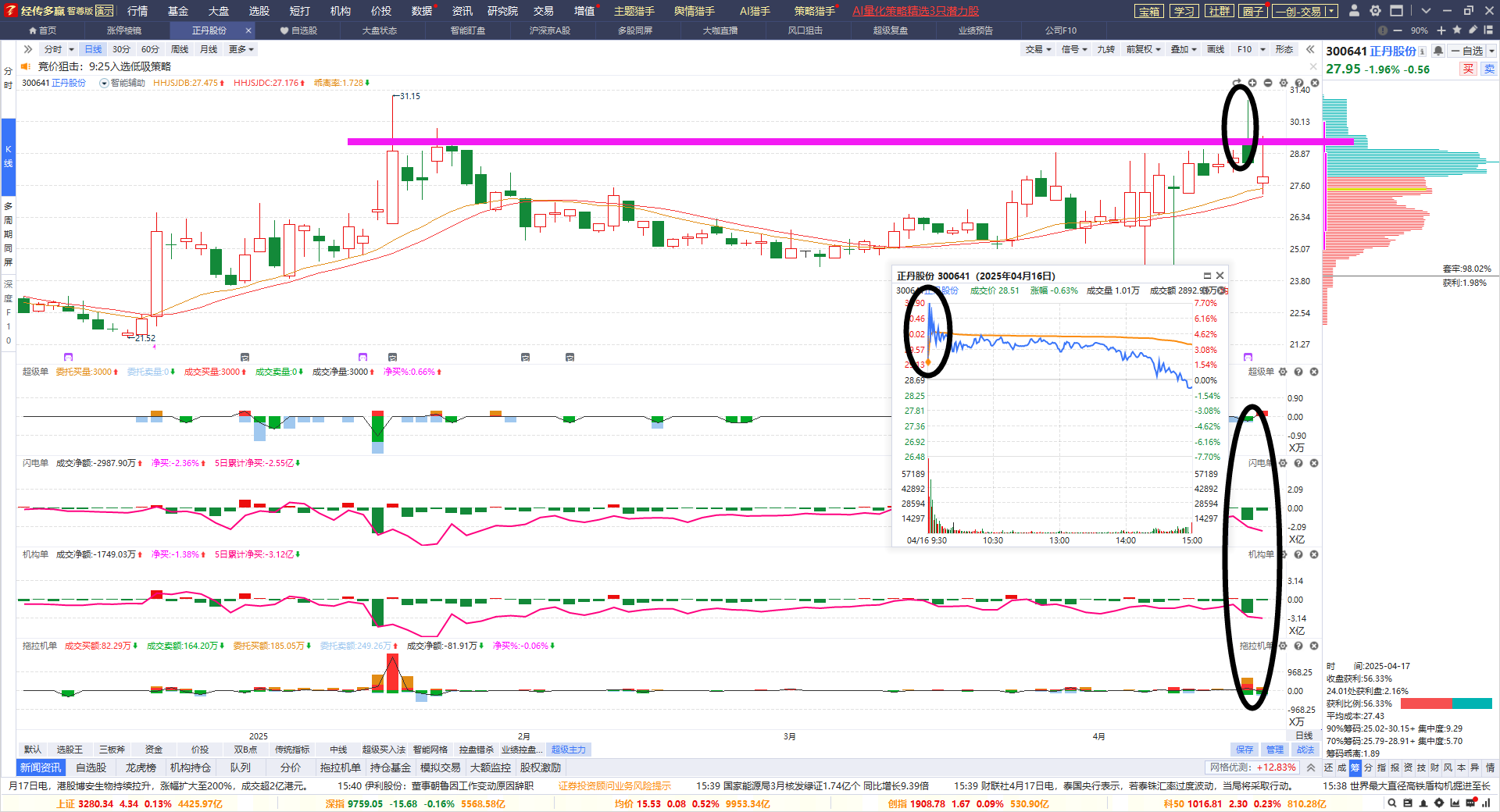 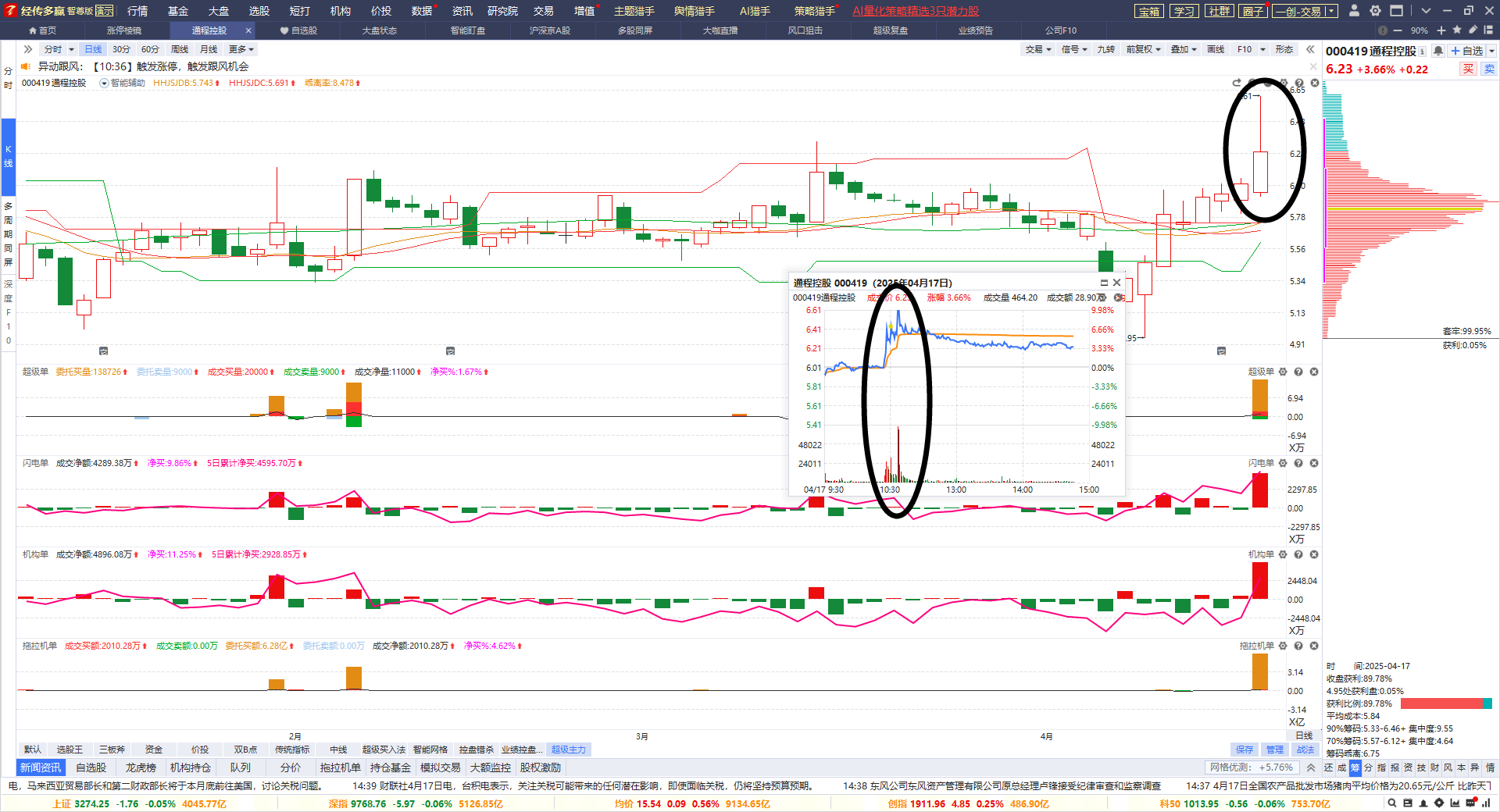 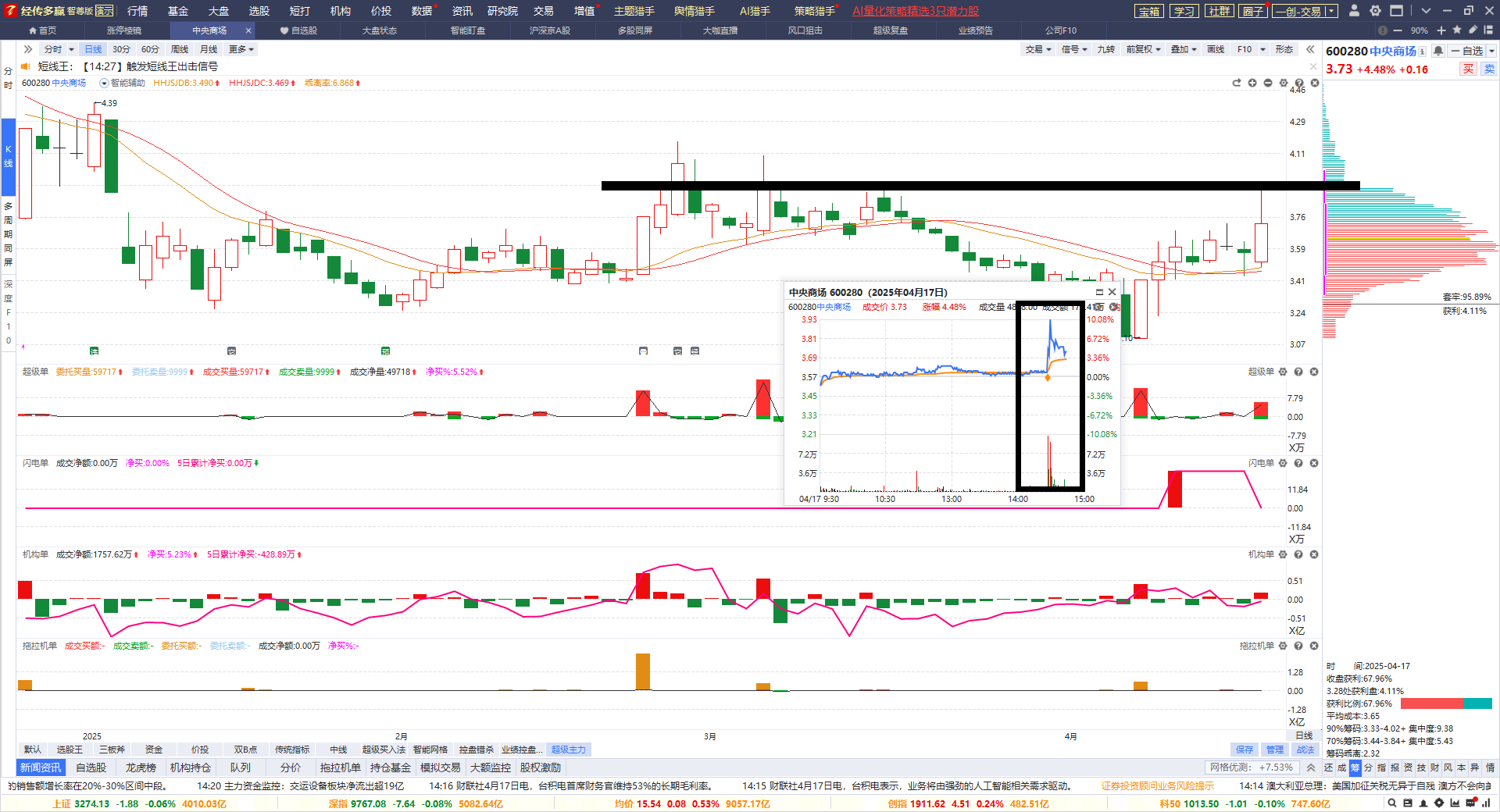 1.历史高点开盘大幅高开低走易盘弱
3.逆势走强的趋势板块
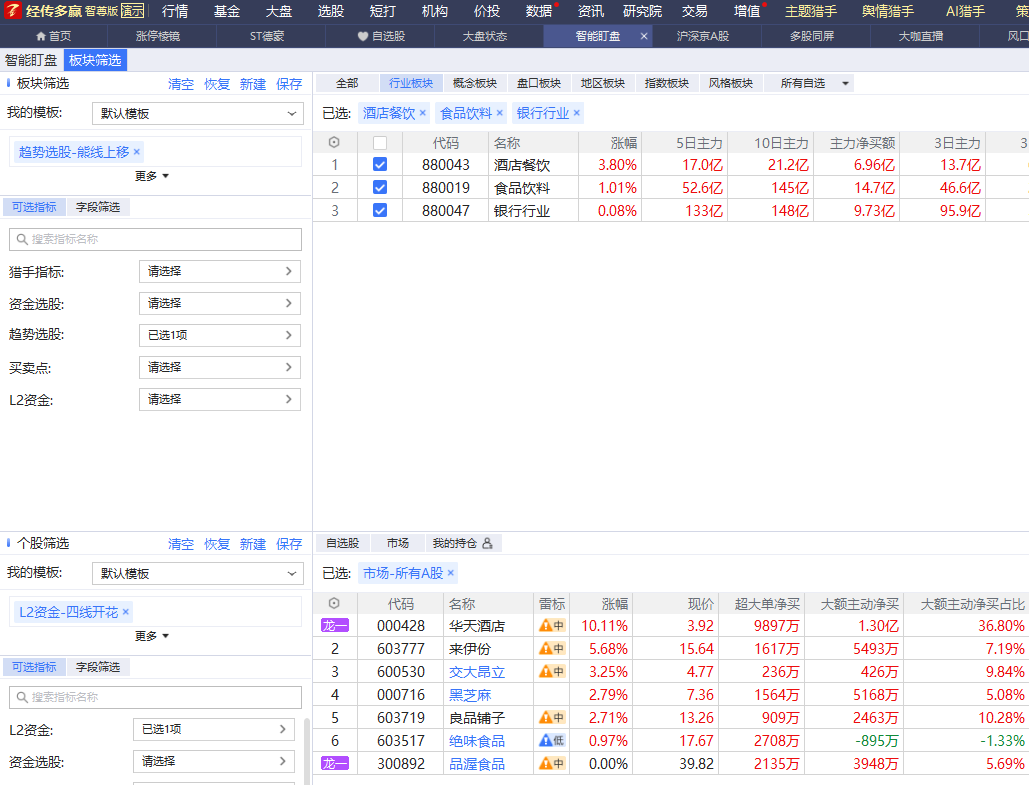 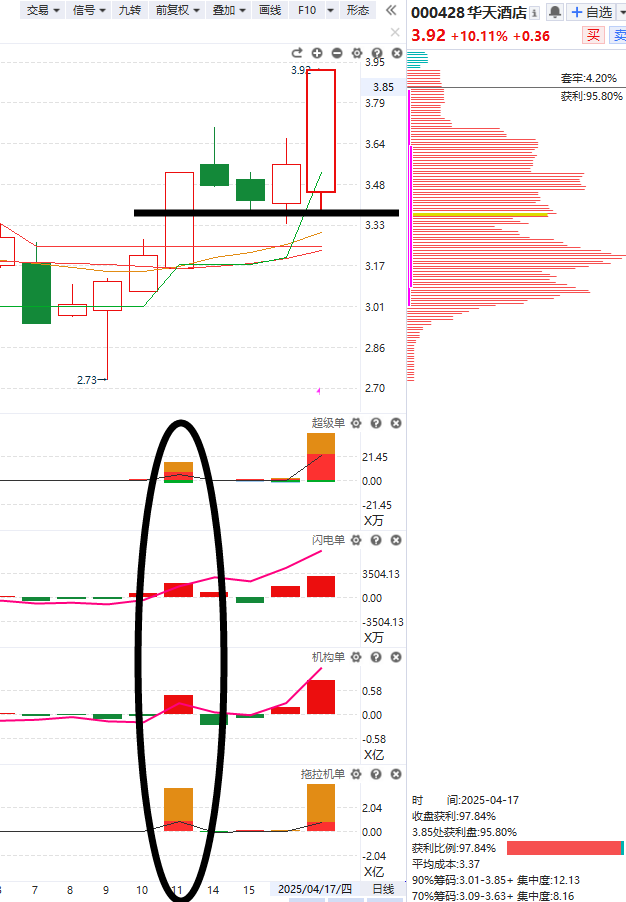 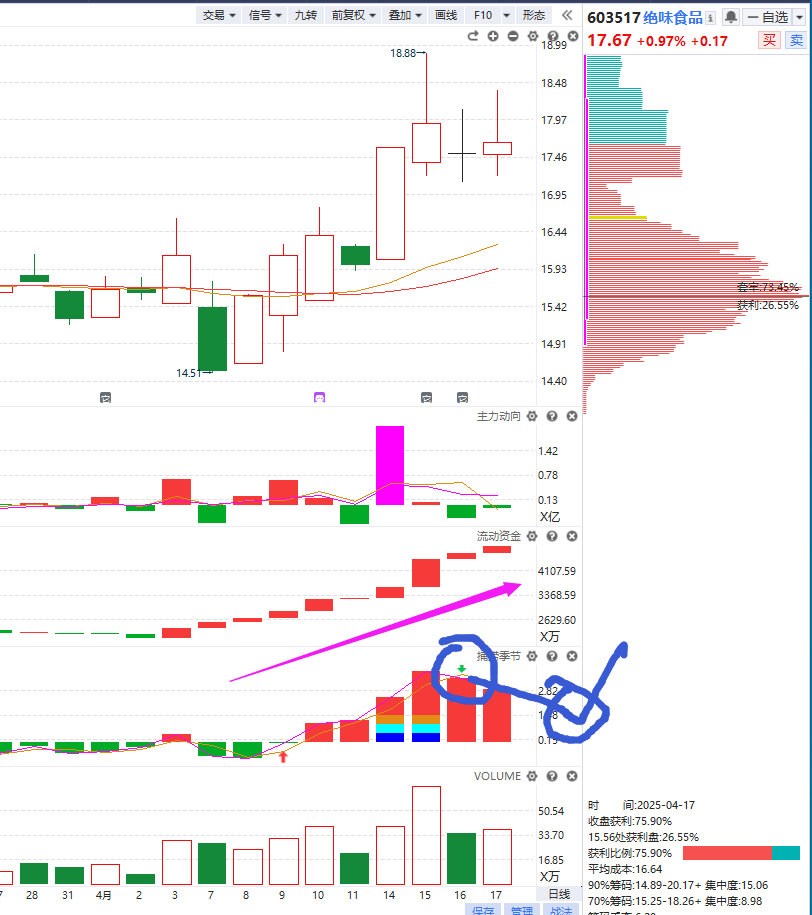 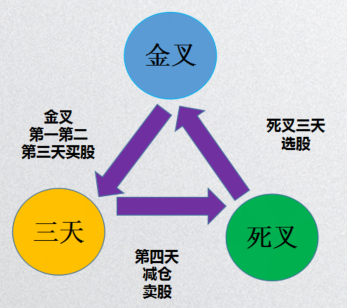 4.四月节奏总结
1.三月很多股是历史高点（3-6个月，类似去年年底高标）
2.注意四月两个亏损点：（a.月初的牛线下移  b.月底的业绩雷区）
3.注意热点大卖单回档反抽不过盘弱。
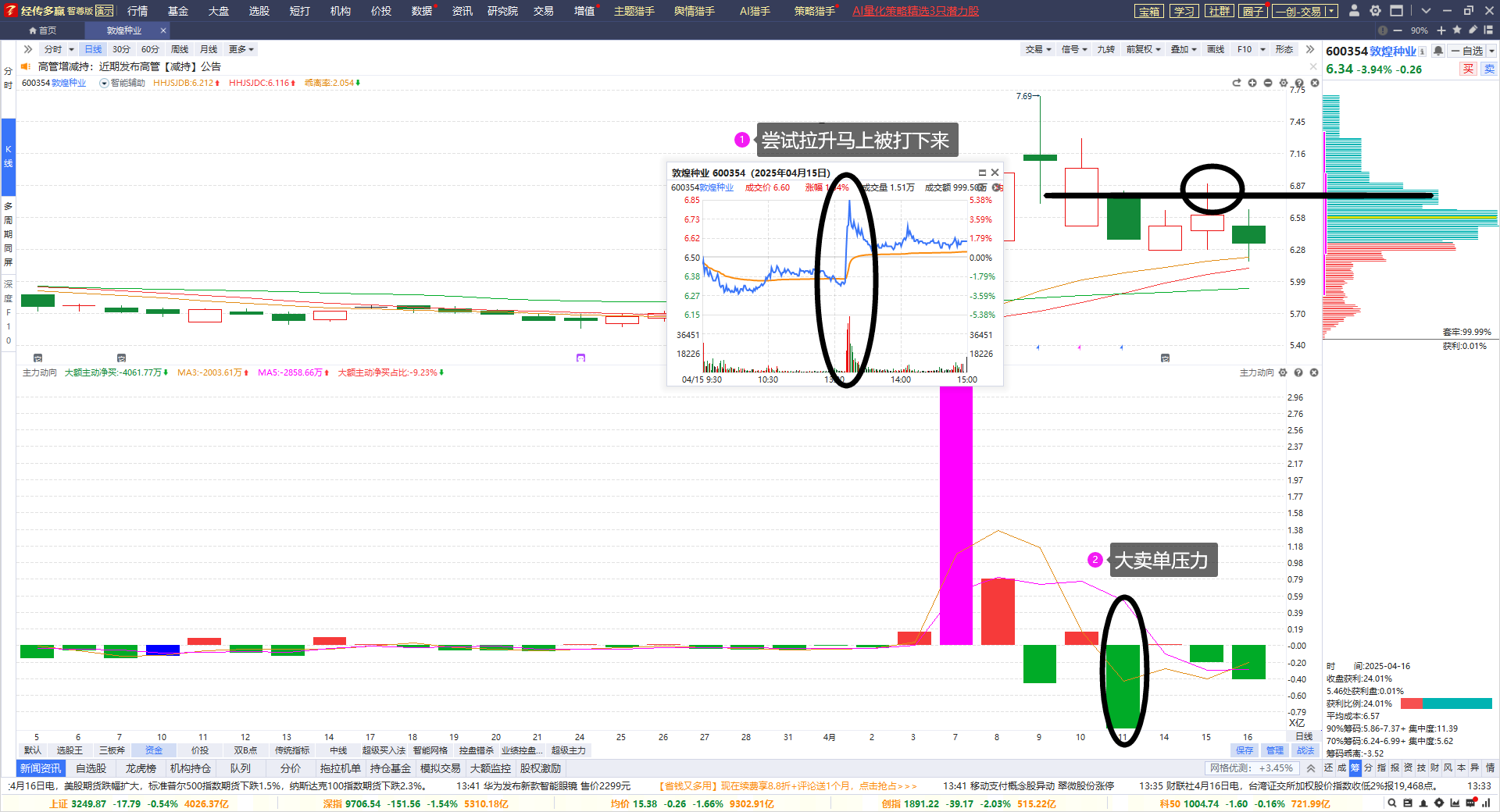 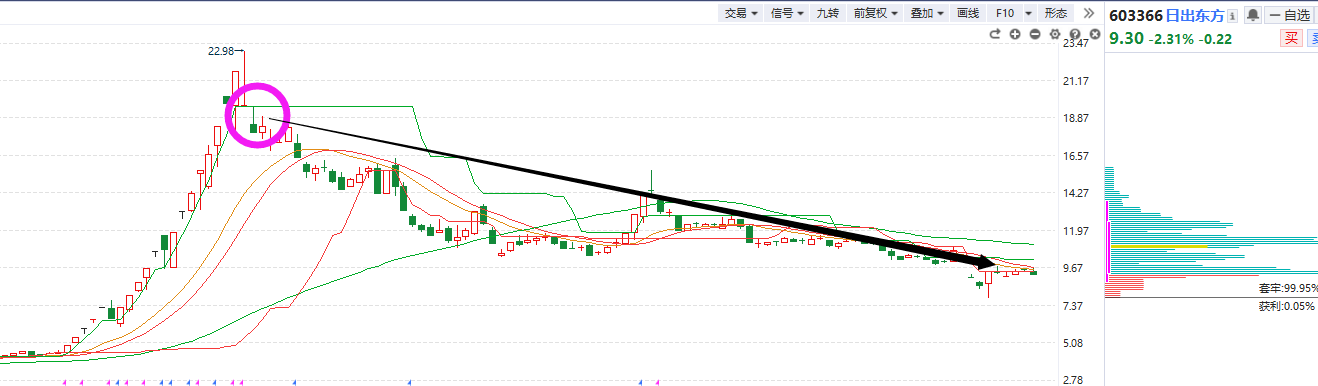 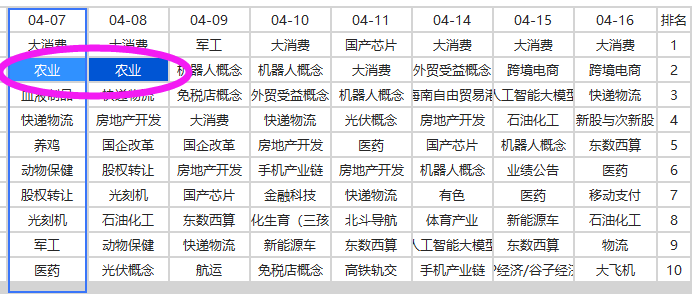 注意热点退潮导致的盘弱（周线死叉）
PART 02
市场看点
1.回档主线
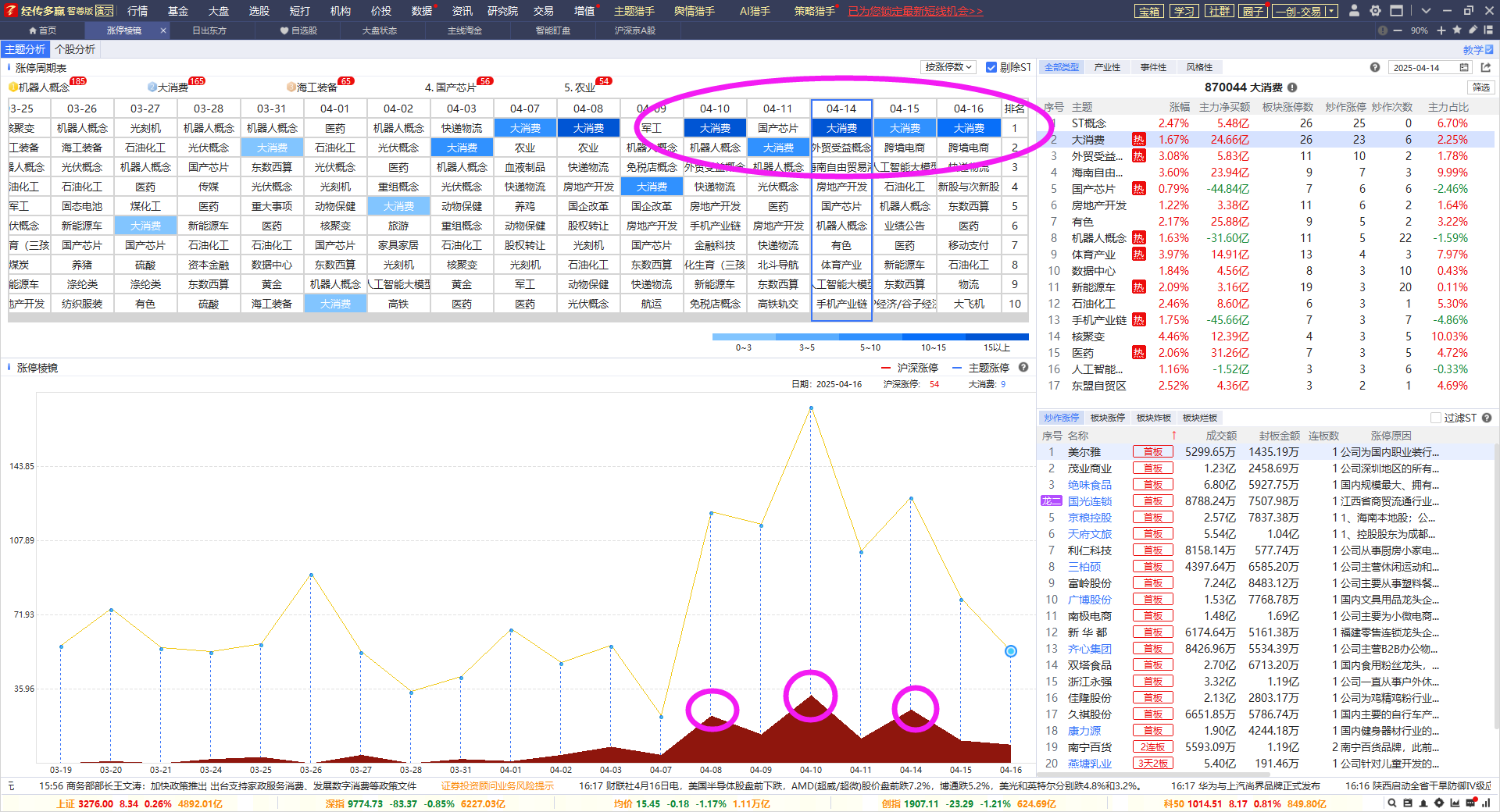 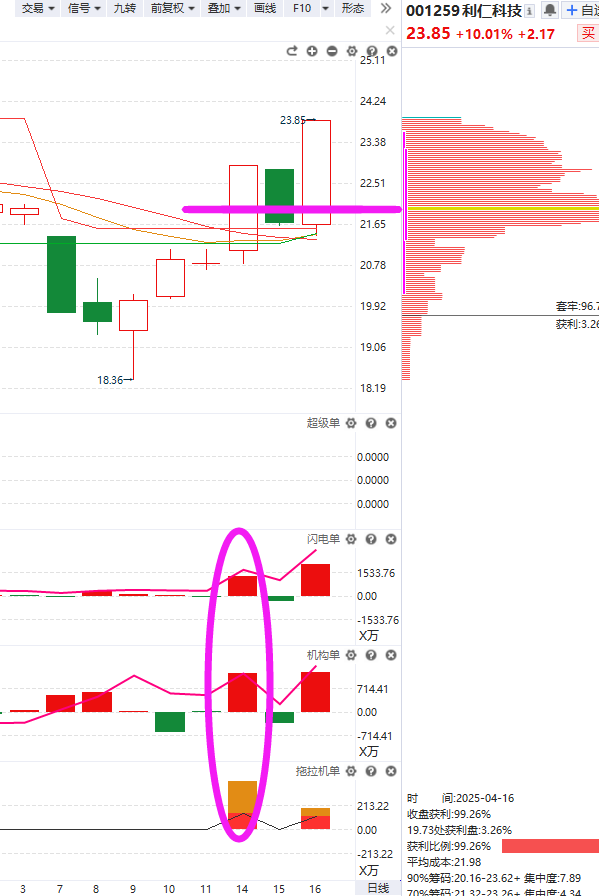 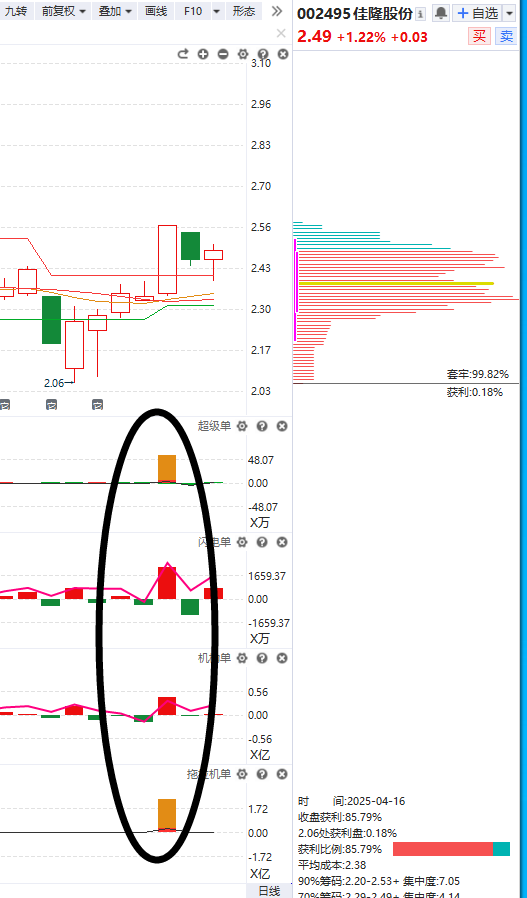 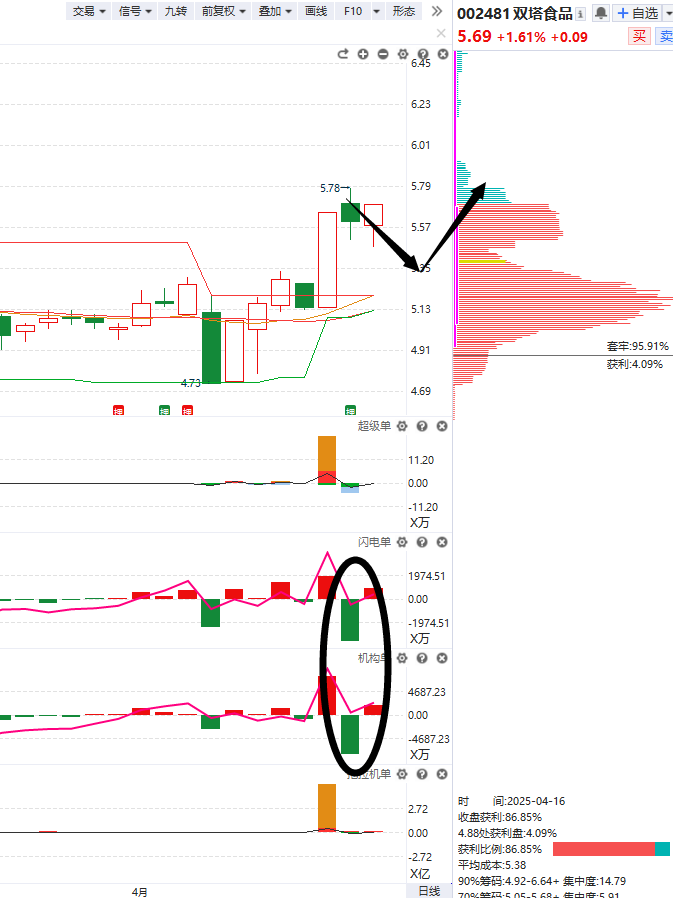 2.板块内选择
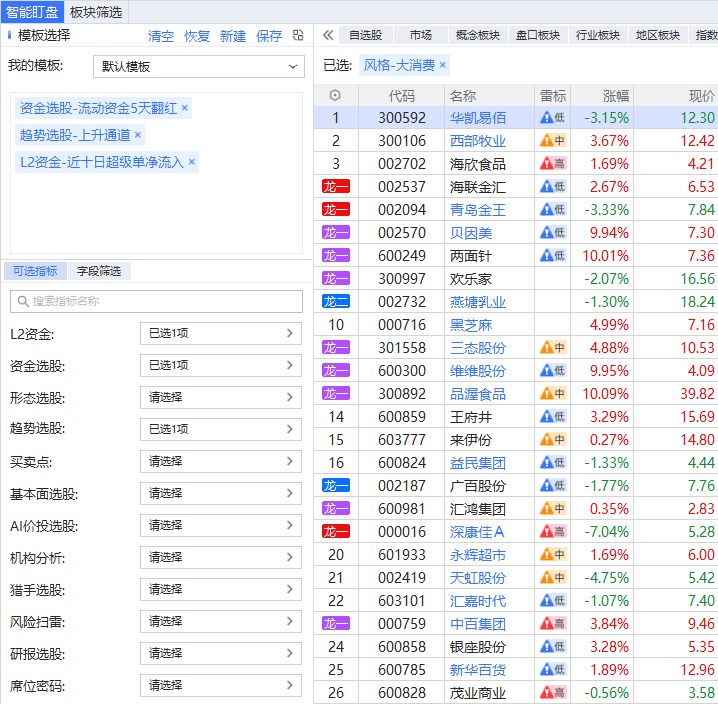 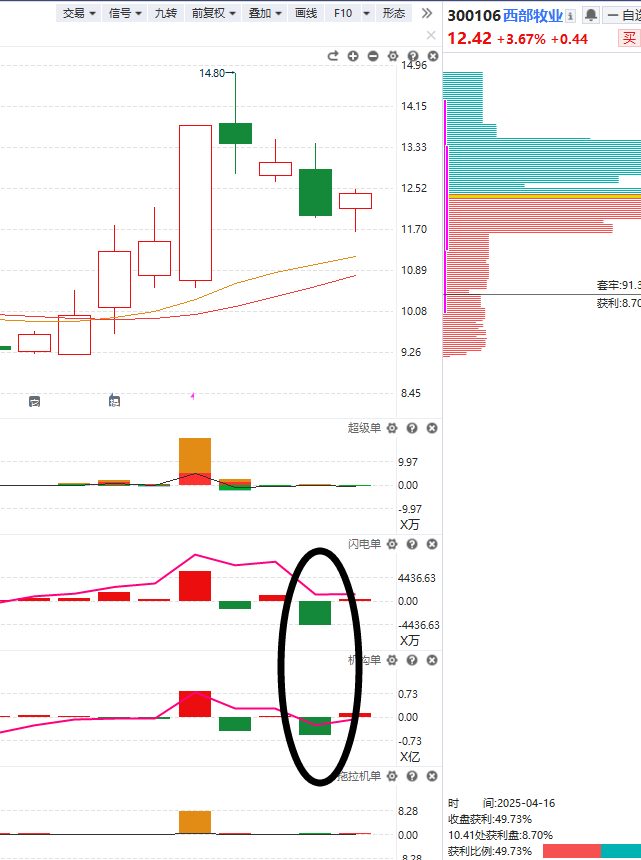 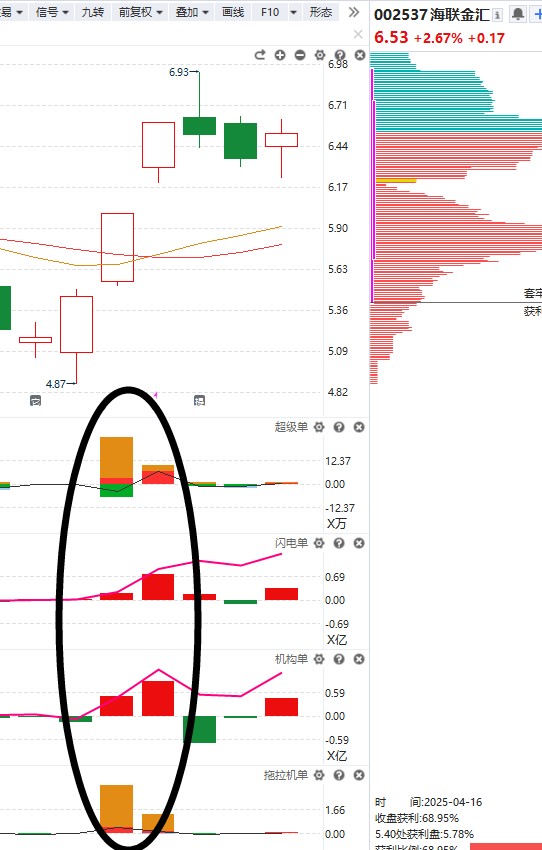 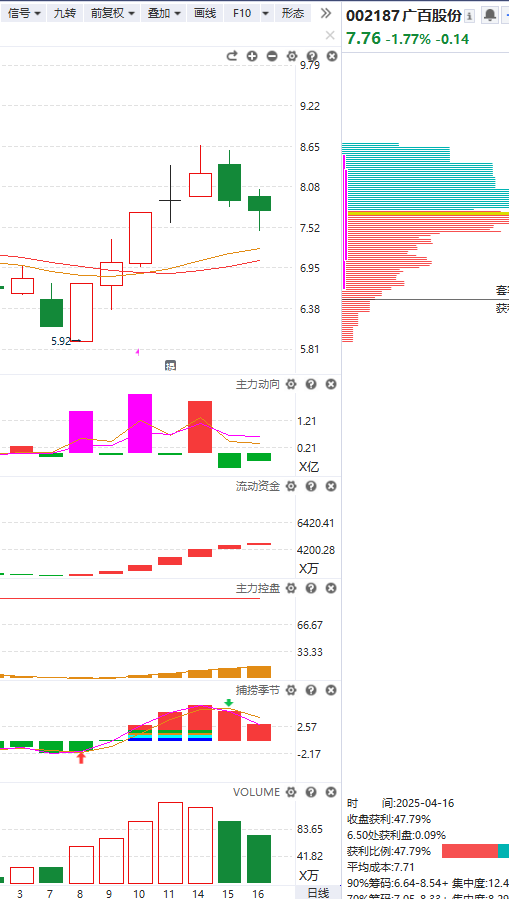 3.业绩缺口回档
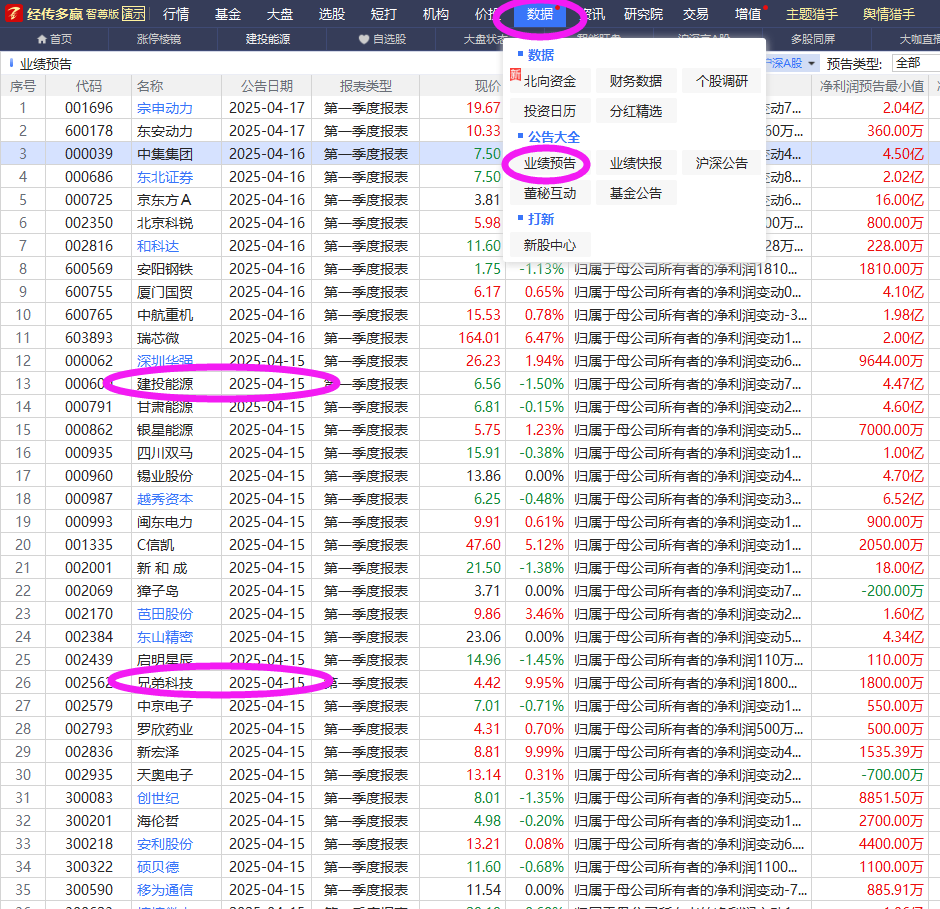 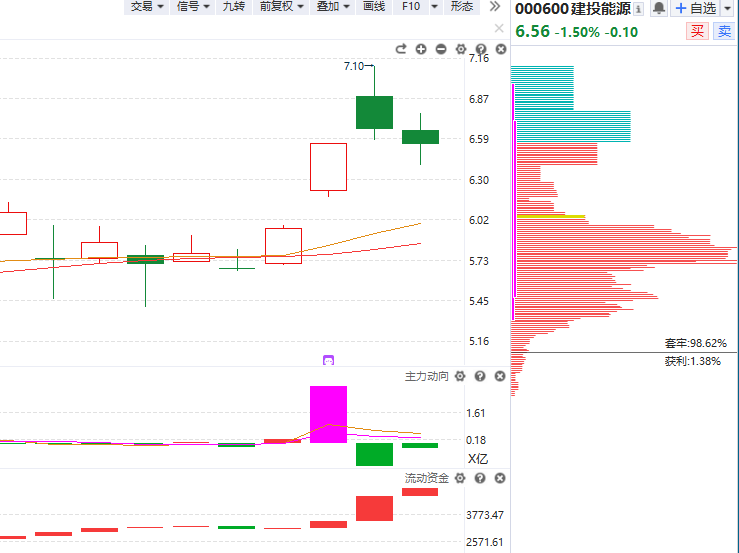 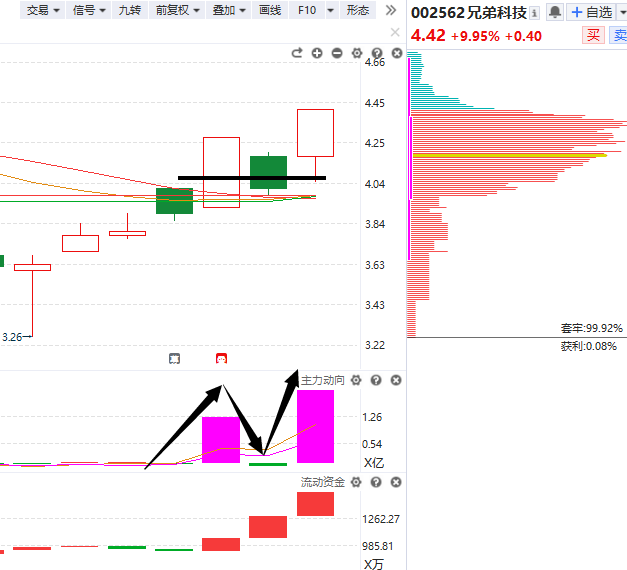 附：个股走强走弱的区别
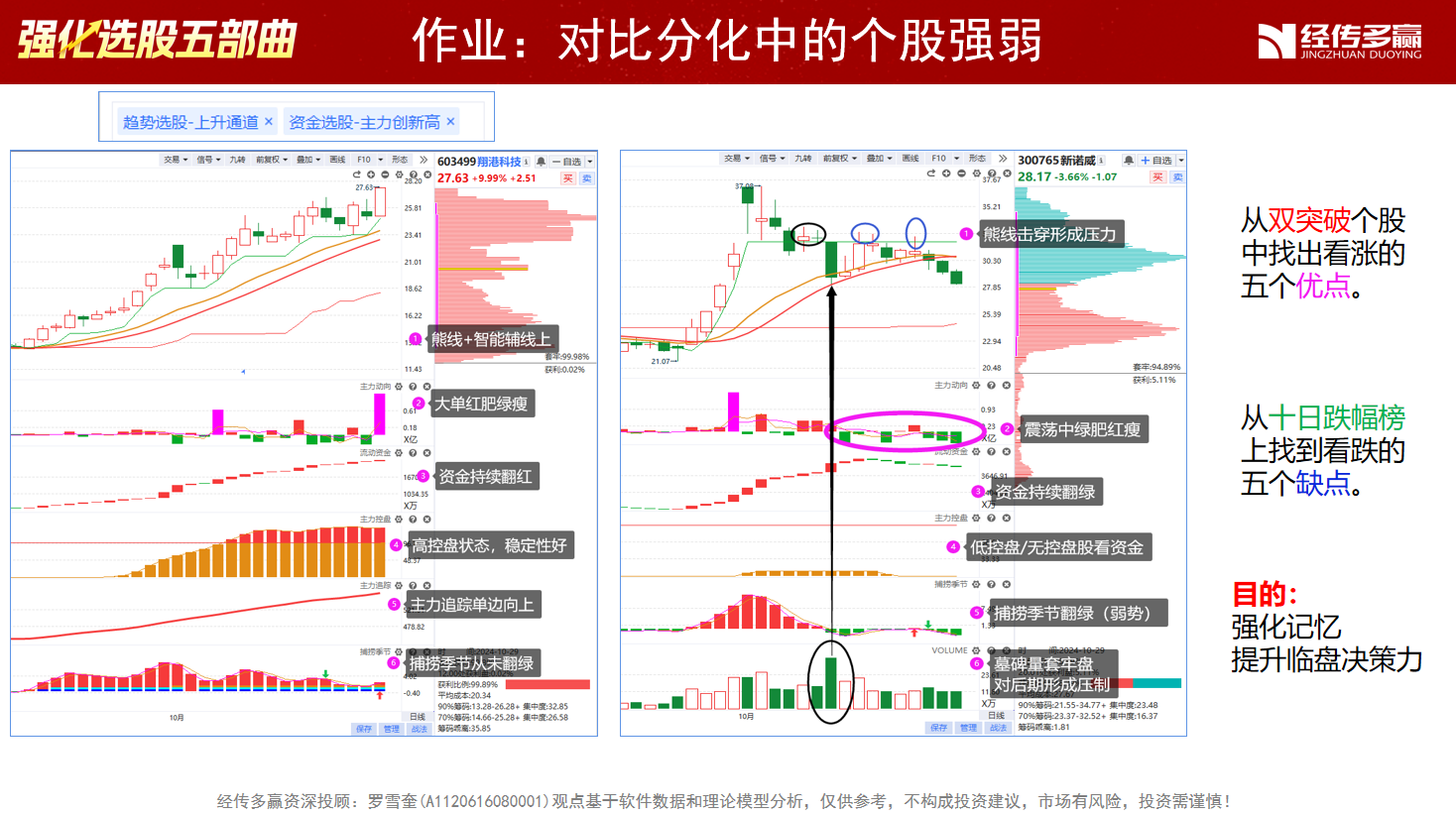 附：上涨的承压信号
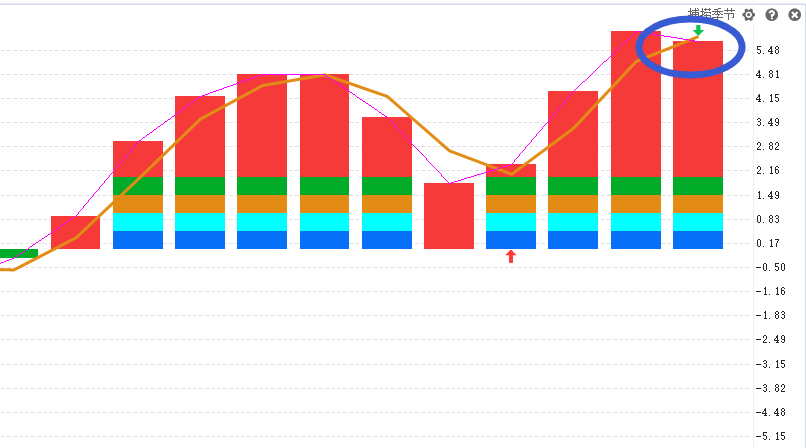 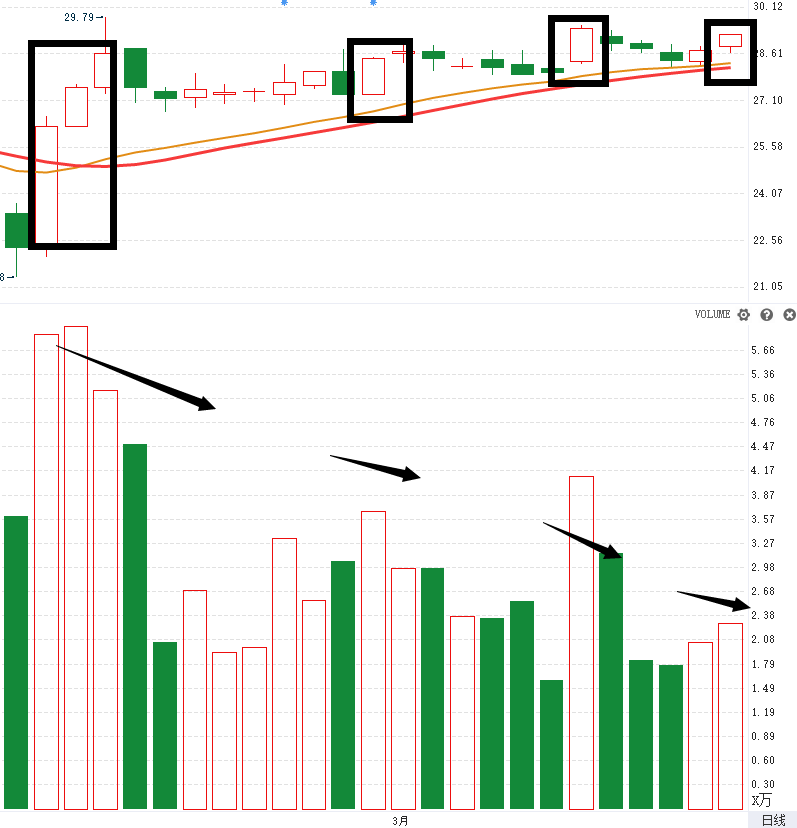 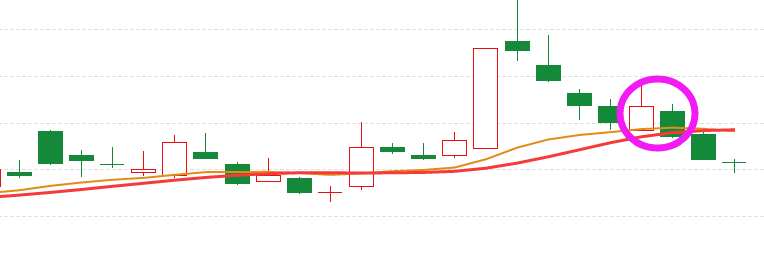 2.量价（捕捞季节）背离
1.上引线、阴包阳
3.周线死叉，日线回档易破位
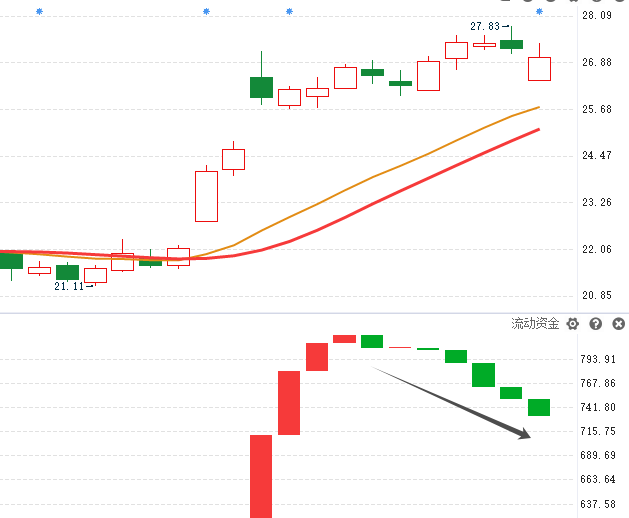 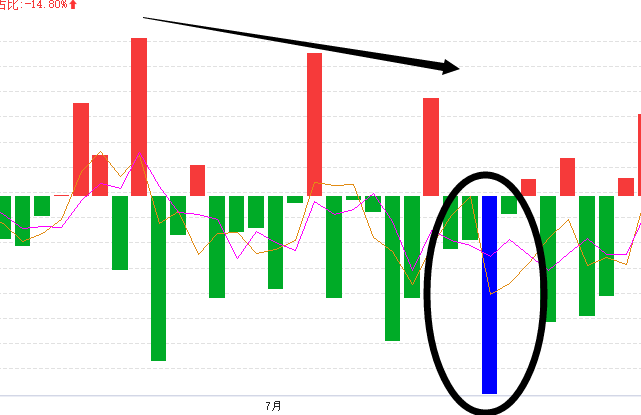 4.上涨资金翻绿
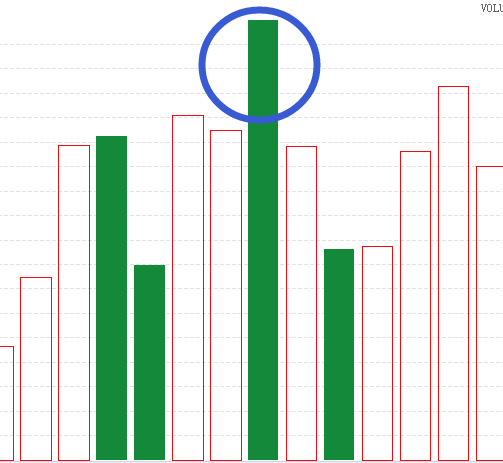 5.墓碑量信号
6.买单减少，大卖单出现（L2)
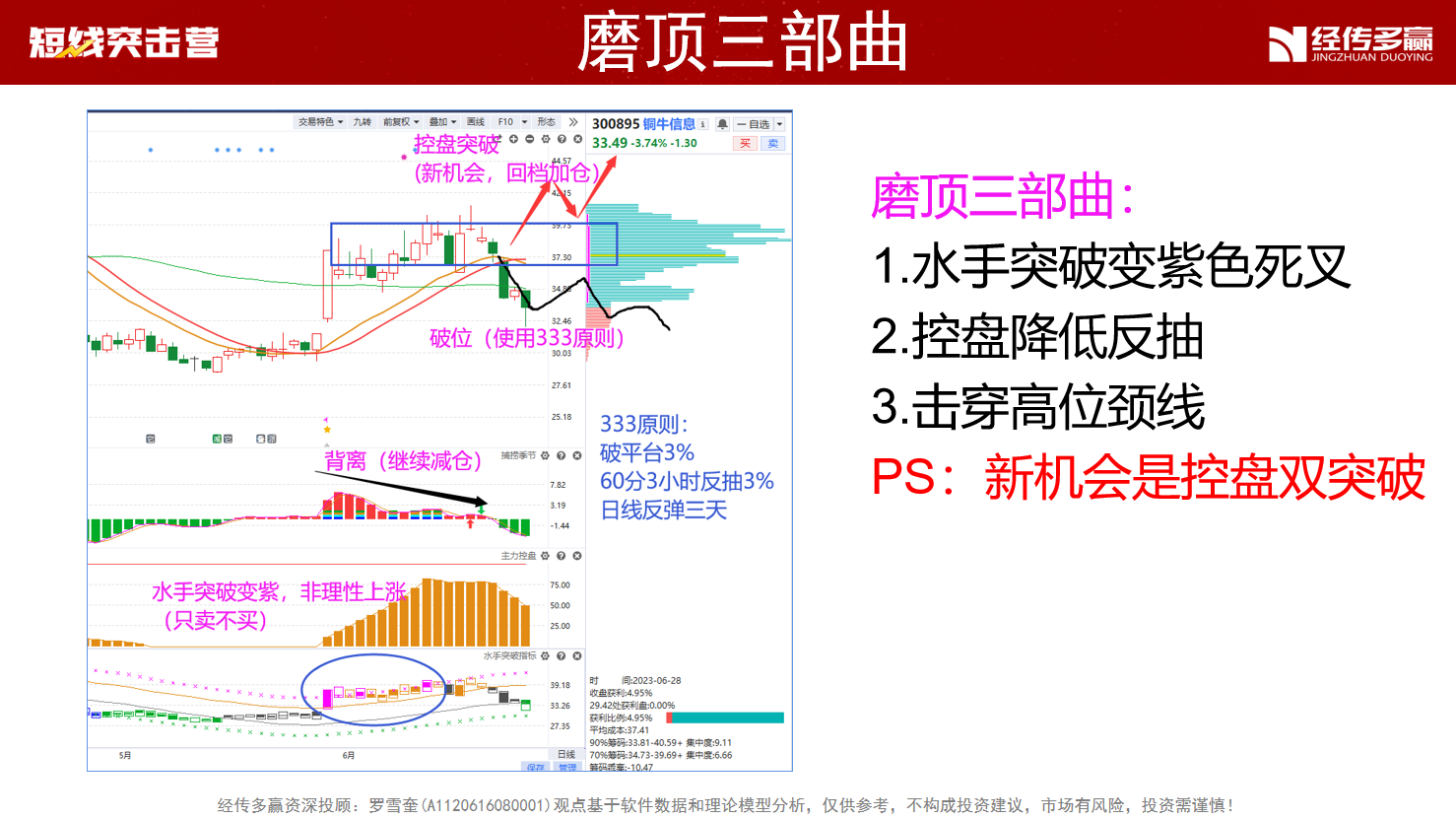 十一月行情展望
周线死叉日线回档易破位
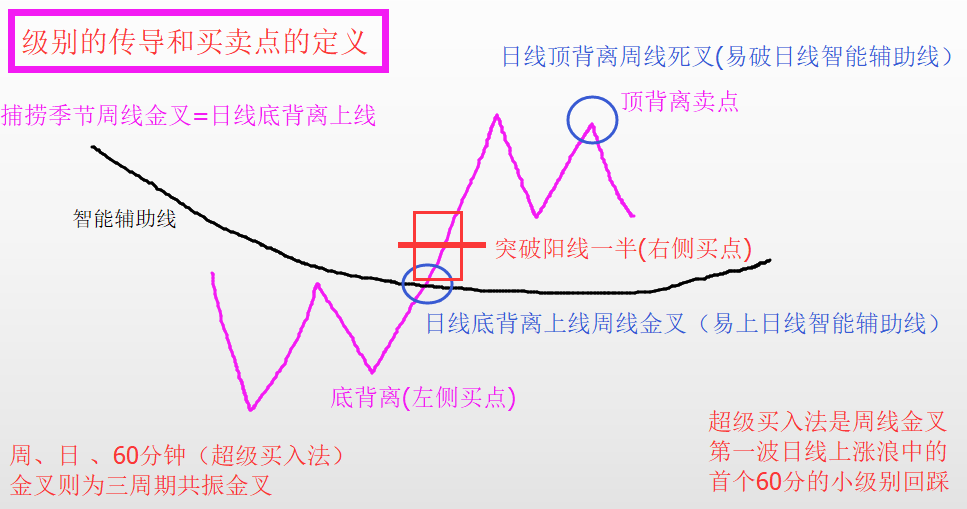 三阳开泰——60分和日线波段
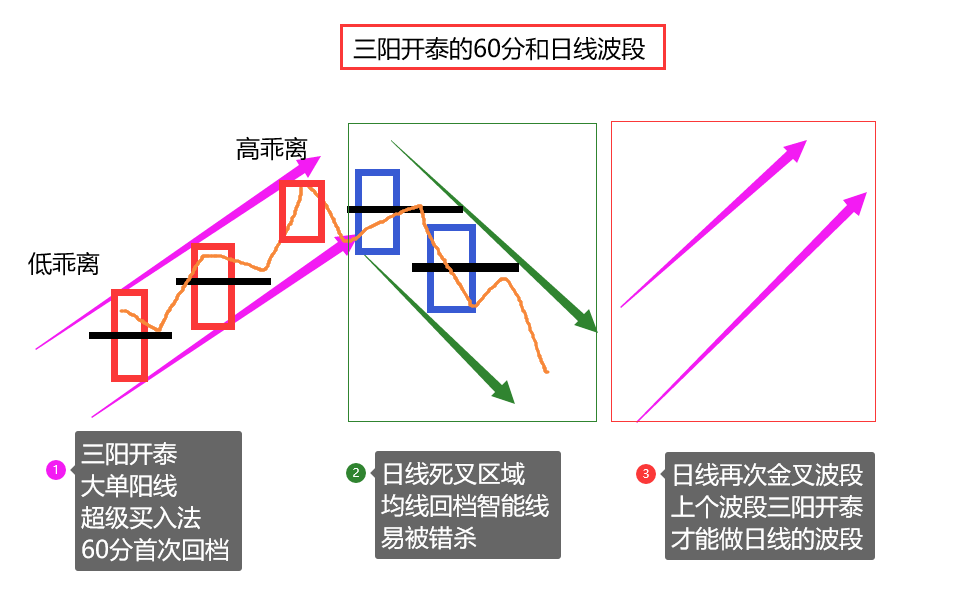 九套战法
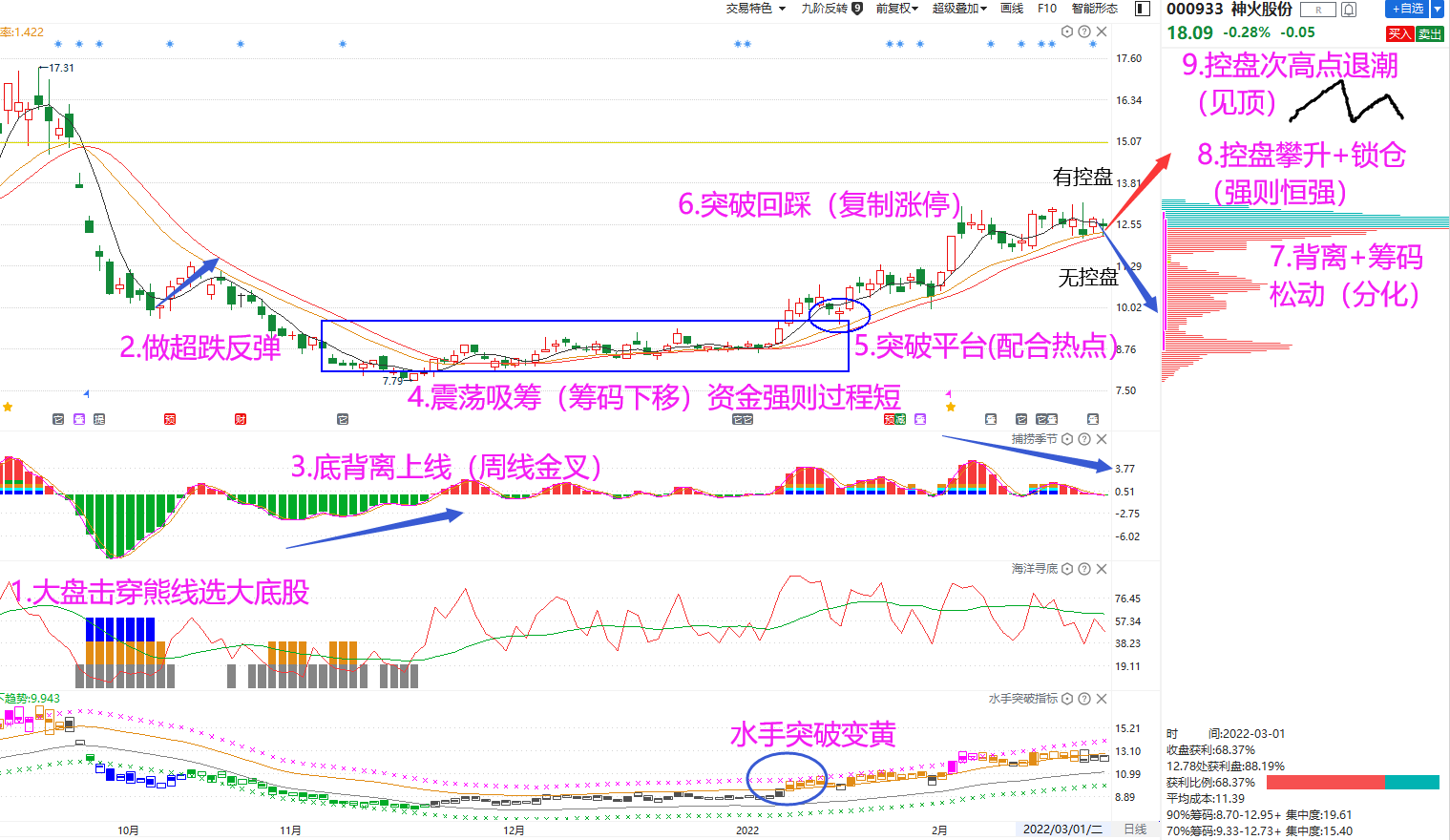 主力状态的用法
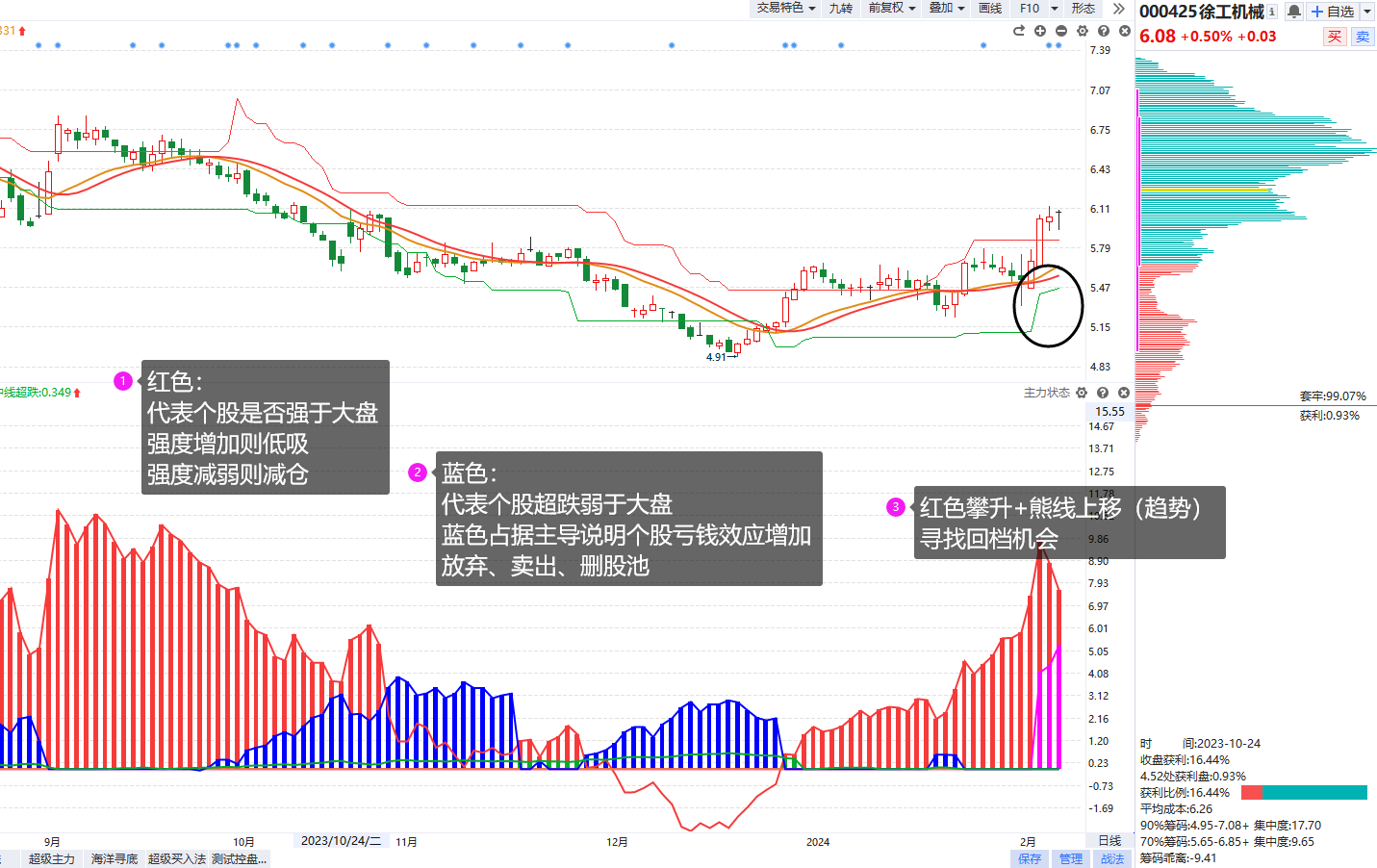 红色：强于大盘
蓝色：弱于大盘
紫色：游资拉升
黄色：控盘状态
找到强于大势的股，选股的核心就是想办法强于对标物
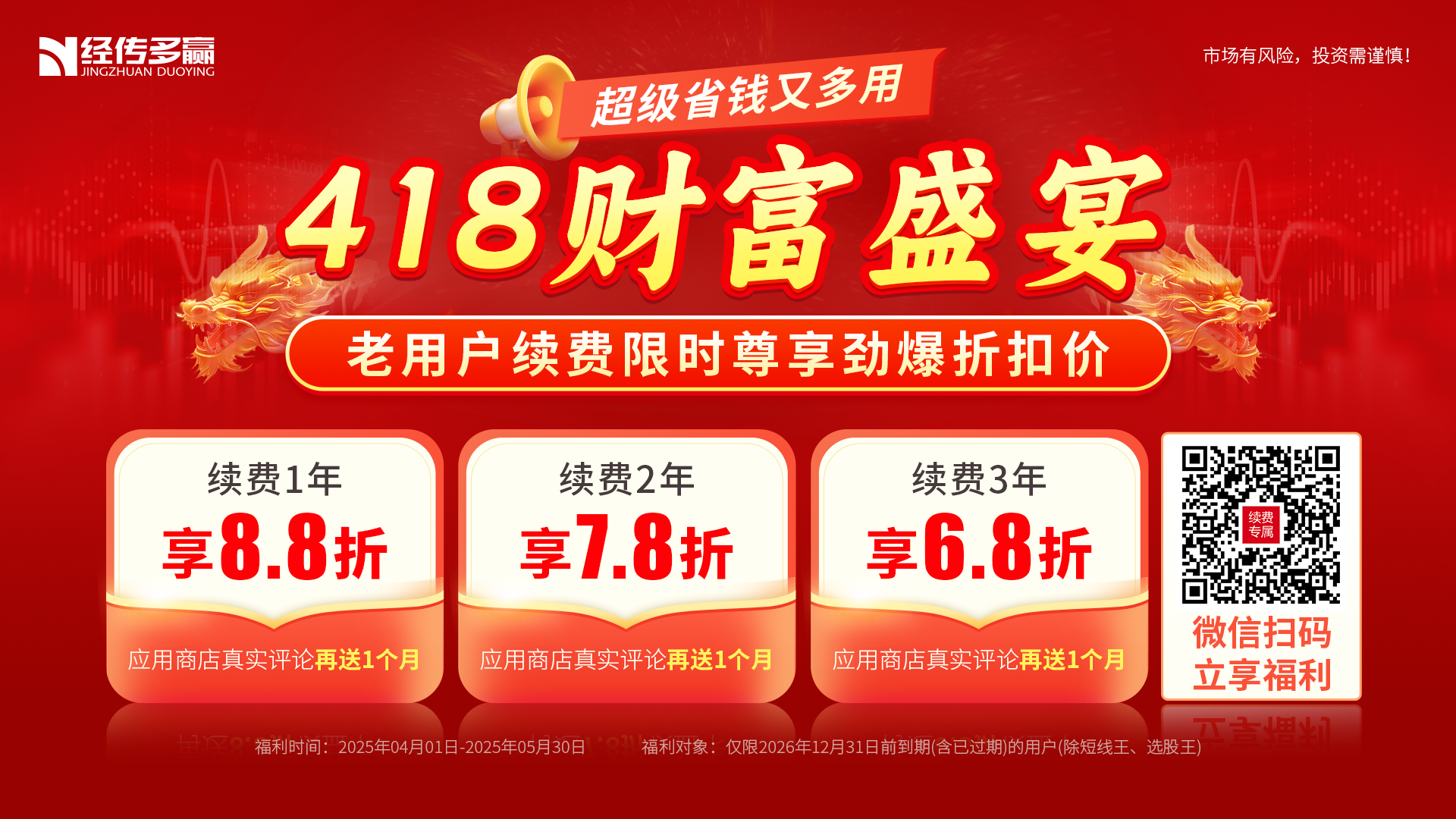 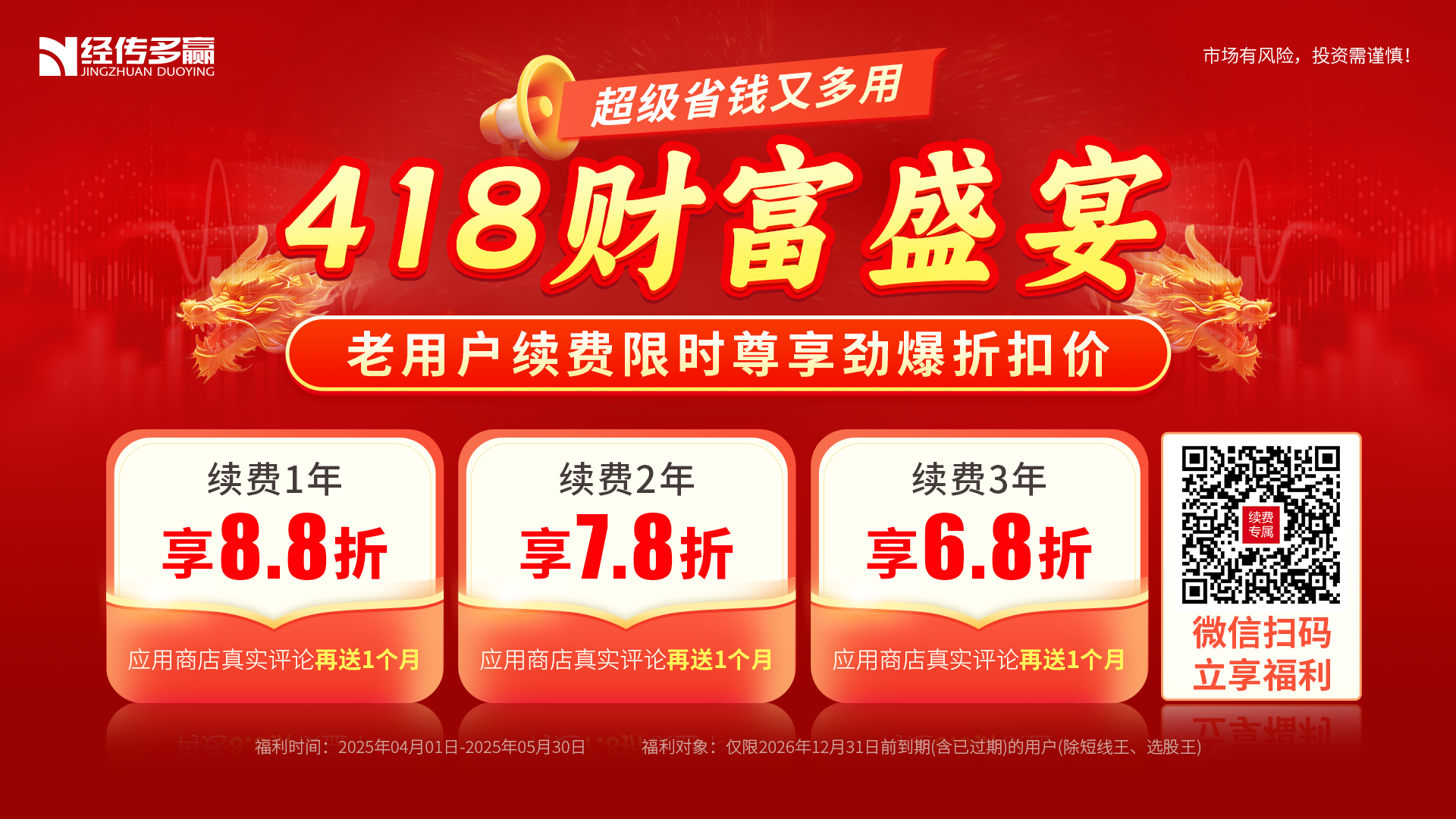 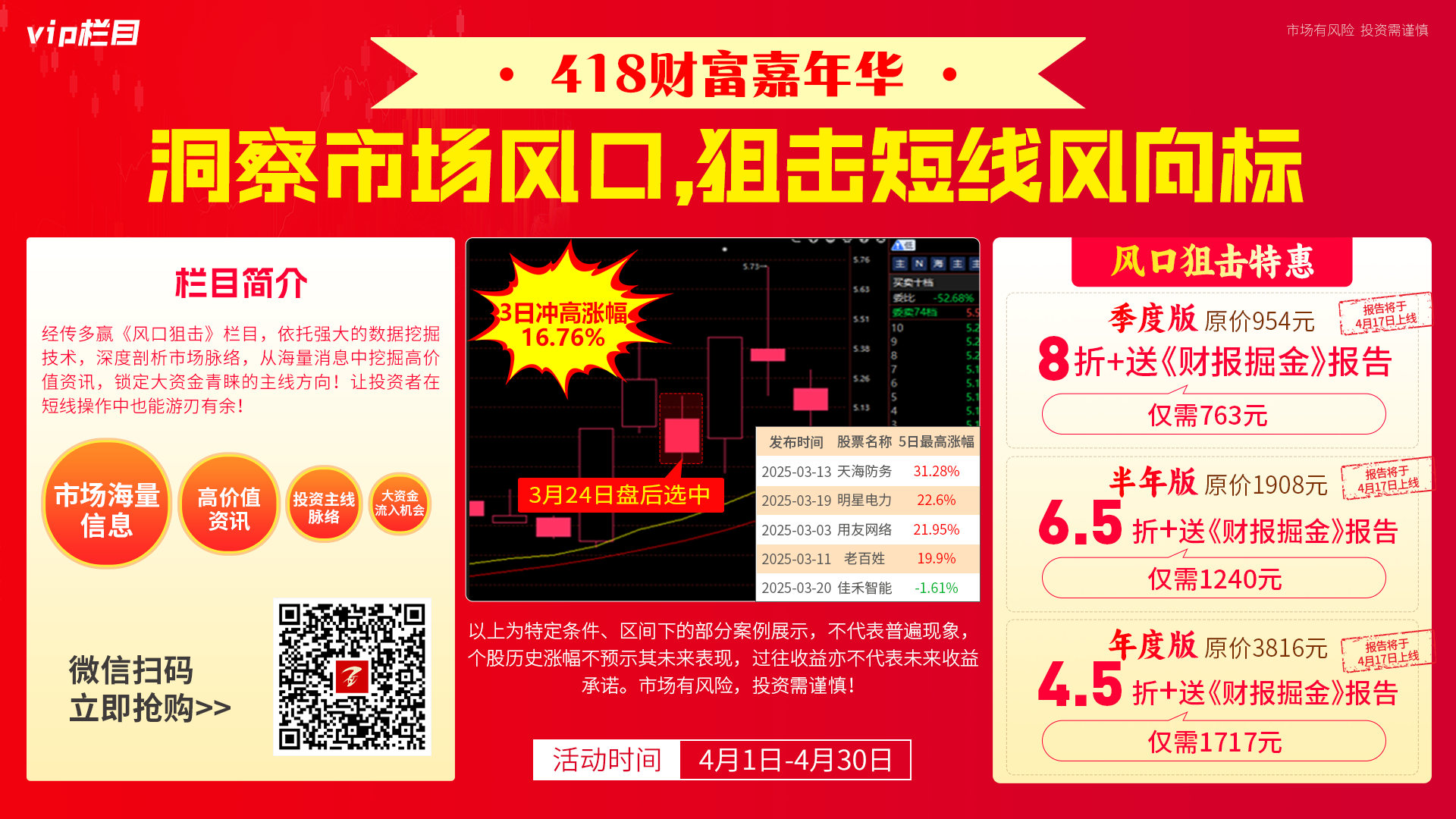 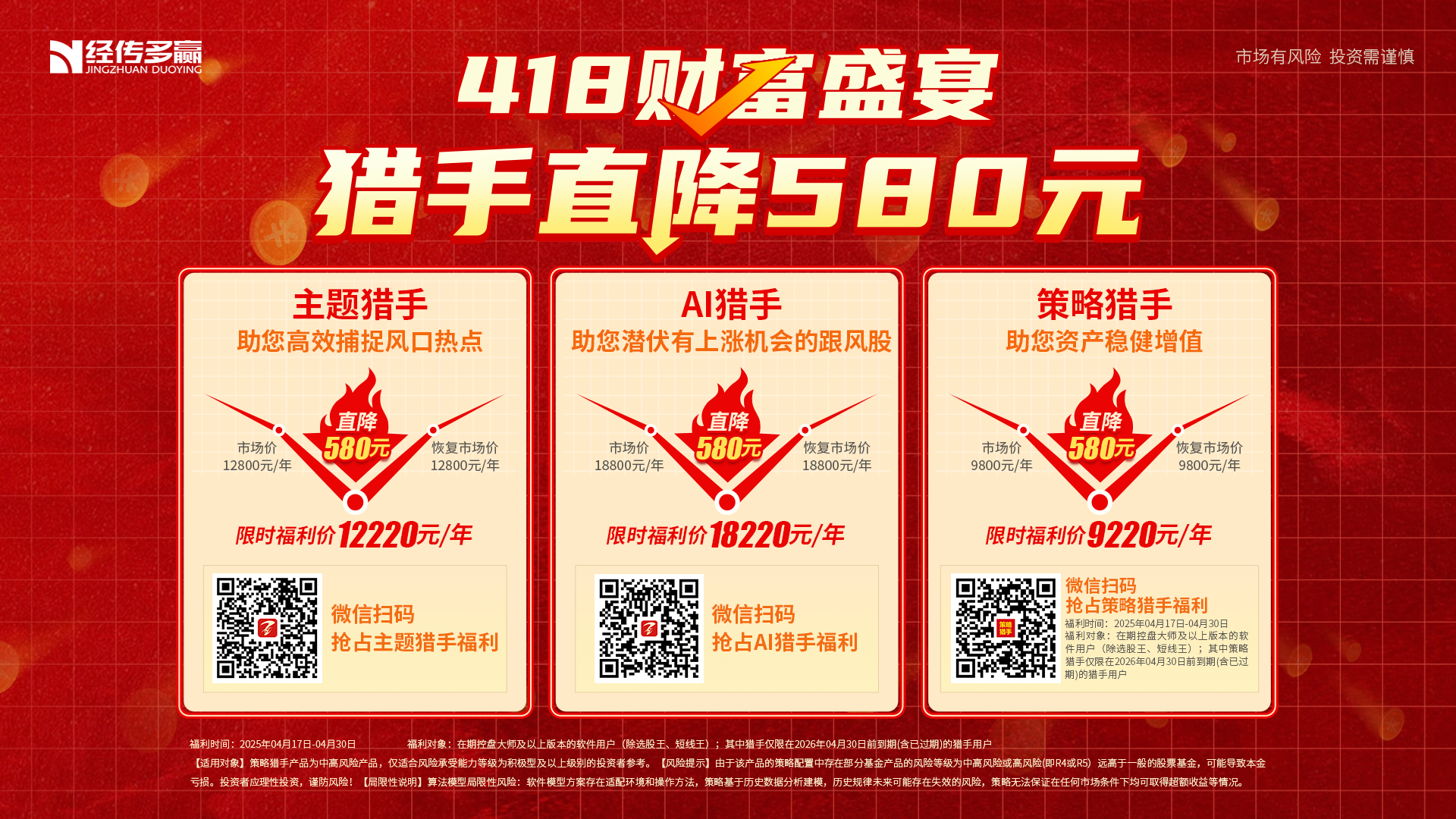 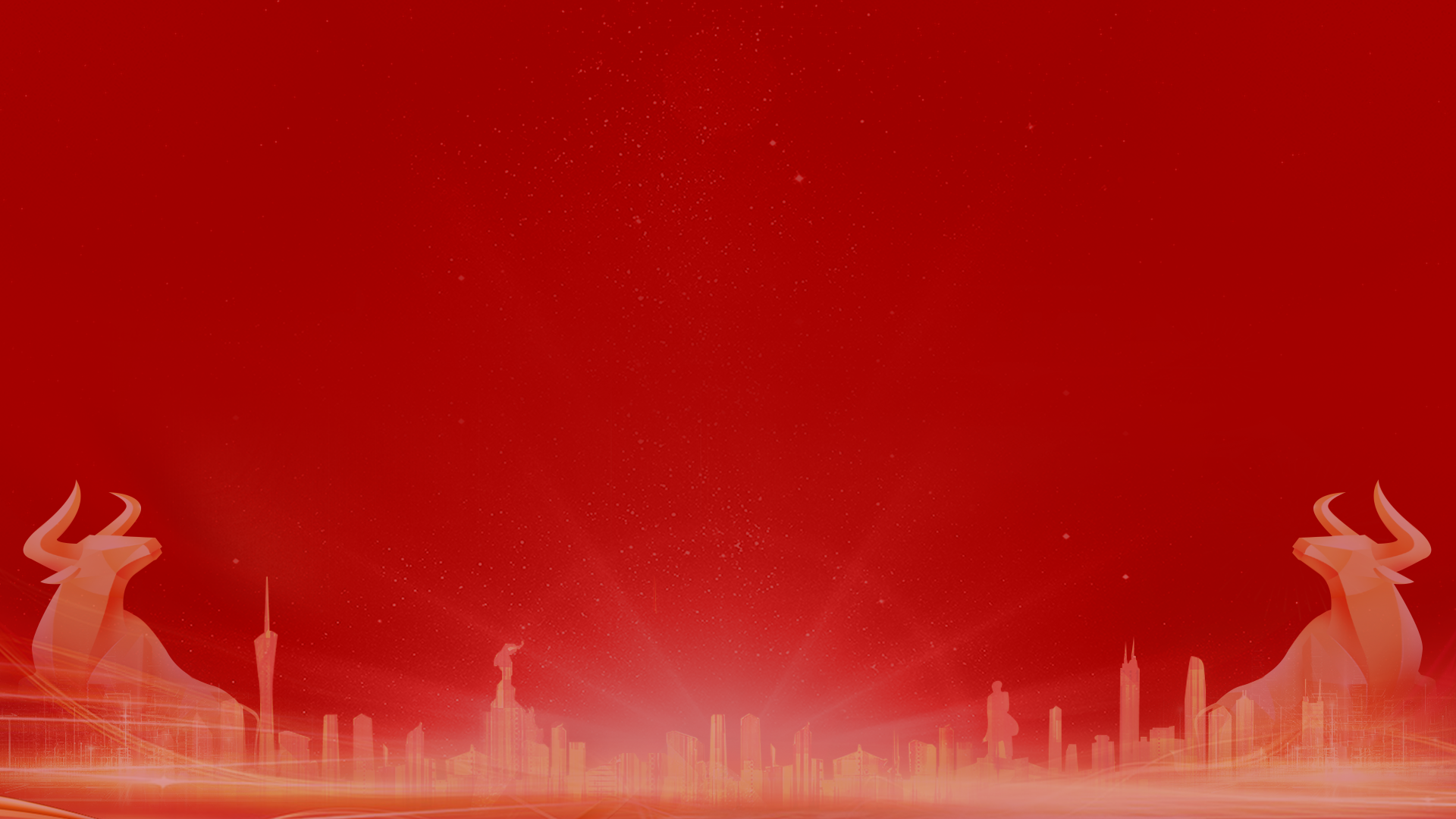 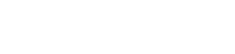 让投资遇见美好
我司所有工作人员均不允许推荐股票、不允许承诺收益、不允许代客理财、不允许合作分成、不允许私下收款，如您发现有任何违规行为，请立即拨打400-9088-988向我们举报！

风险提示：所有信息及观点均来源于公开信息及经传软件信号显示，仅供参考，不构成最终投资依据，软件作为辅助参考工具，无法承诺收益，投资者应正视市场风险，自主作出投资决策并自行承担投资风险。投资有风险，入市须谨慎！